Succession d’épreuves indépendantes et loi binomiale
Succession d’épreuves indépendantes et loi binomiale
Succession d'épreuves indépendantes
Exemples 
On lance successivement et dans cet ordre trois dés équilibrés numérotés respectivement de 1 à 4, de 1 à 6 et de 1 à 8 et on note les trois résultats obtenus.
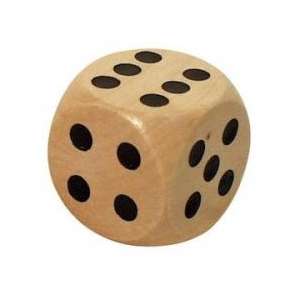 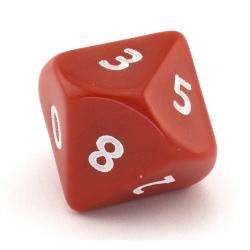 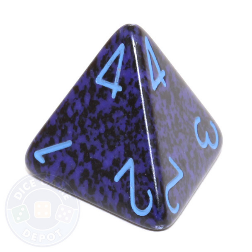 Exemples 
On lance successivement et dans cet ordre trois dés équilibrés numérotés respectivement de 1 à 4, de 1 à 6 et de 1 à 8 et on note les trois résultats obtenus.
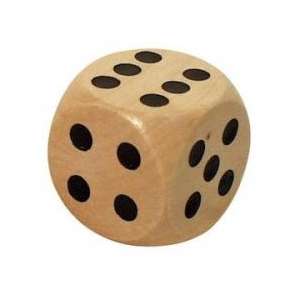 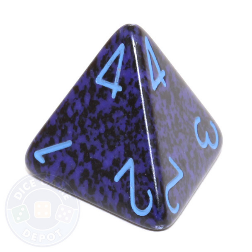 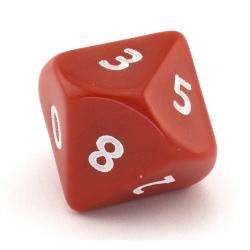 Remarque
Dans le cas où les épreuves sont indépendantes, la notion de « succession » est parfois artificielle. 
Par exemple, si l'on lance simultanément trois dés équilibrés numérotés respectivement de 1 à 4, de 1 à 6 et de 1 à 8 et que l'on considère le triplet des résultats obtenus dans cet ordre, la modélisation est identique à celle de l'exemple précédent.
Remarque 
Dans le cas où les épreuves ne sont pas indépendantes, on les représente à l'aide d'un arbre pondéré. 
 
Exemple 
On tire au sort successivement deux boules sans remise dans une urne contenant 2 boules rouges et 3 boules vertes. 
On représente cette situation par l'arbre ci-contre à l'aide duquel on peut calculer des probabilités en appliquant les règles vues en Première.
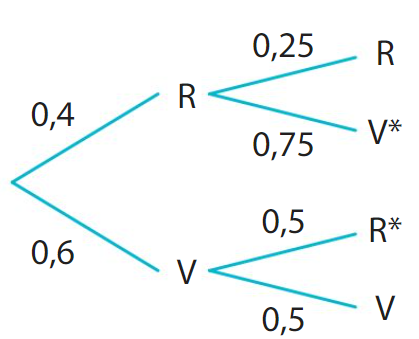 Remarque
On peut également représenter une succession d'épreuves indépendantes à l'aide d'un arbre pondéré mais dès qu'il y a plus de trois ou quatre épreuves cela devient généralement assez compliqué.
Méthode 1 – Modéliser une succession d’épreuves (page 369)
Dans le public d'un concert regroupant 237 enfants et 478 adultes, on tire au sort deux tickets (sans remise) pour faire gagner deux lots. On regarde si les personnes tirées au sort sont des adultes (A) ou des enfants (E). 
Ces deux tirages successifs sont-ils indépendants ? 
Représenter la situation par un arbre pondéré puis déterminer la probabilité qu'il y ait au moins un enfant tiré au sort. 
Dans un casino, une roulette est constituée de 18 portions rouges, 18 portions noires et une portion verte de mêmes tailles.
On lance cinq fois cette roulette et on regarde pour chacun des lancers la couleur de la portion obtenue, rouge (R), noire (N) ou verte (V). 
Ces cinq lancers successifs sont-ils indépendants ? 
Donner l'univers associé à cette succession d'épreuves. 
Déterminer la probabilité de l'issue (R ; N ; V ; R ; R).
Exercice 1
On considère un tirage au sort dans une urne contenant cinq boules rouges et six boules noires. 
On tire trois boules dans l'urne avec remise. 
Ces trois tirages successifs sont-ils indépendants ? 
Calculer la probabilité d'obtenir une boule rouge puis deux boules noires, dans cet ordre. 
Mêmes questions pour trois tirages sans remise. 
 
Exercice 2
On tire avec remise six personnes dans une population contenant 87 % de droitiers (D), 12 % de gauchers (G) et 1 % d'ambidextres (A) et on regarde si elles sont droitières, gauchères ou ambidextres. 
Donner l'univers associé à cette succession de six épreuves indépendantes puis calculer la probabilité de l'issue.
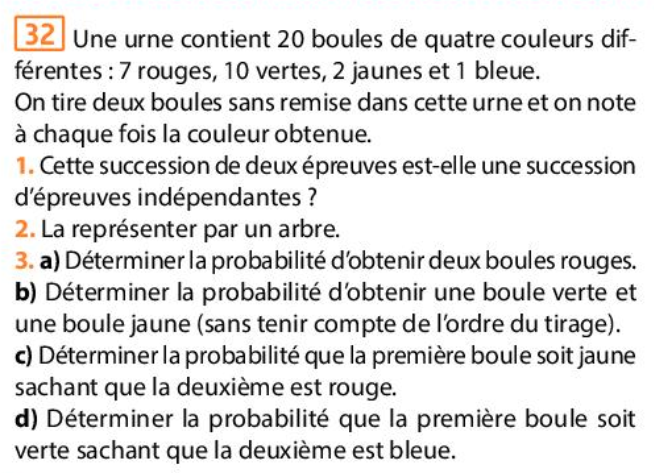 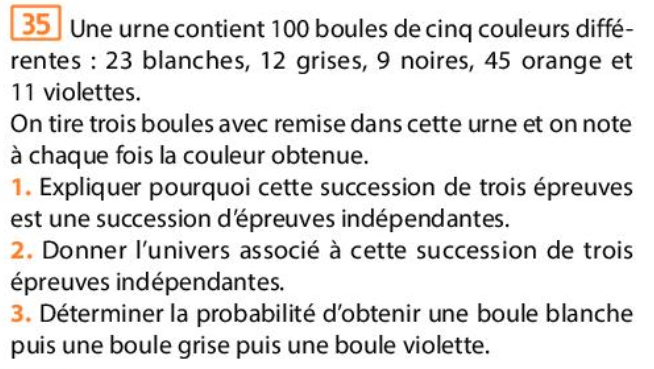 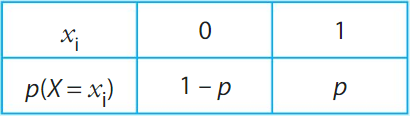 Exemple 
Lorsque l'on appelle un service d'assistance téléphonique, la probabilité de parler à un conseiller est 0,1 (le reste du temps, la demande est traitée par un robot).
On considère la variable aléatoire X donnant le nombre de conseiller (0 ou 1) auquel on parle lors d'un appel à ce service.
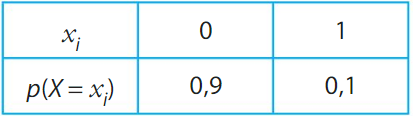 Remarque
Généralement, on représente un schéma de Bernoulli par un arbre pondéré et on y calcule des probabilités à l'aide de la formule des probabilités totales.
Exercice 1
On lance 3 fois successivement une pièce truquée de sorte que la probabilité d'obtenir PILE est 0,75 et on s'intéresse au nombre de PILE obtenus. 
Justifier que l'on peut associer la situation à un schéma de Bernoulli. Préciser n le nombre de répétitions et p la probabilité d'un succès.
Représenter ce schéma de Bernoulli par un arbre.
Calculer la probabilité d'obtenir exactement une fois PILE. 
 
Exercice 2
Sylvain joue cinq fois de suite à un jeu vidéo sur son téléphone pour lequel sa probabilité de succès est 0,1 . 
Quelle hypothèse doit-on faire sur chaque partie pour que ces cinq parties soient assimilables à un schéma de Bernoulli ?
Quelle est la probabilité qu'il perde ces cinq parties ?
Exemple 
On lance trois fois successivement une pièce de monnaie non équilibrée dont la probabilité de tomber sur PILE est 0,4 et on considère la variable aléatoire X donnant le nombre de PILE obtenus.
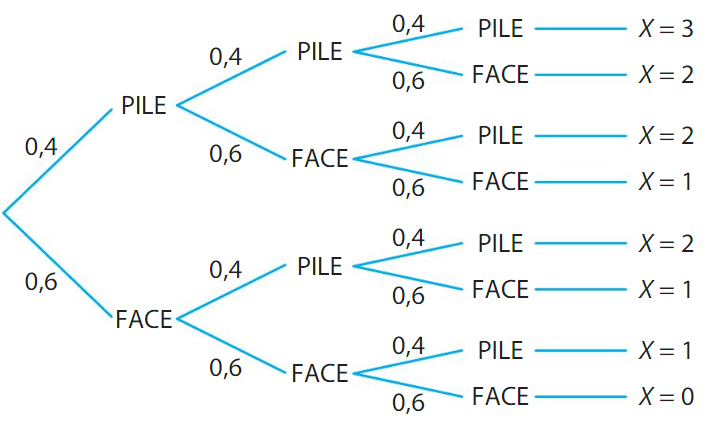 Exercices 52 à 56 p. 384
Exercices 57 à 63 p.385
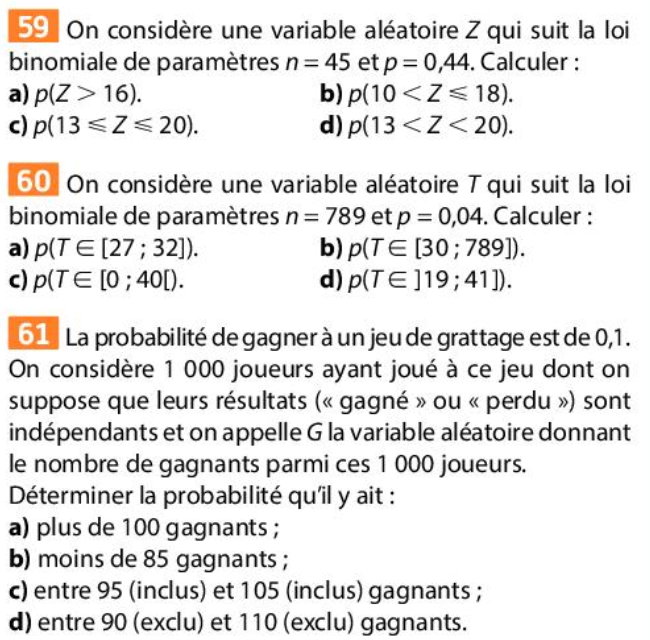 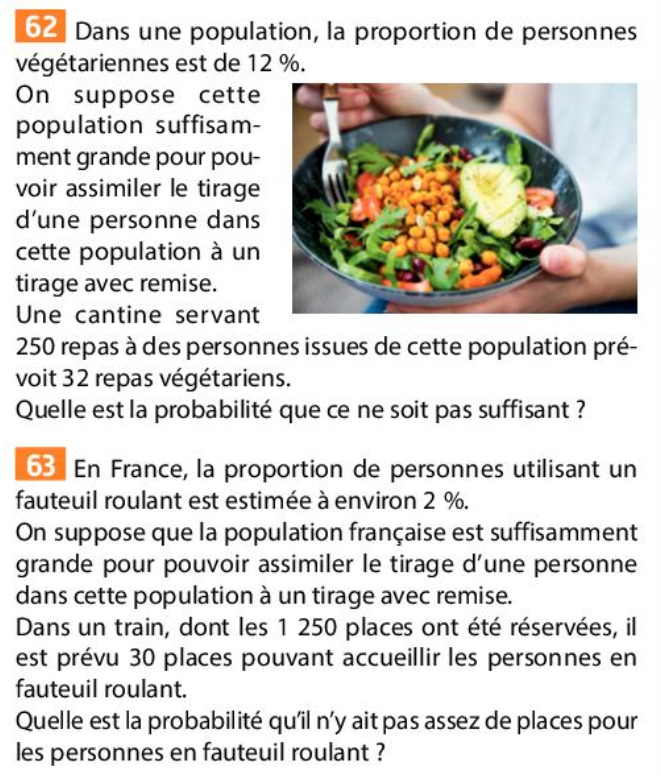 Exercices page 385 (Sésamath)
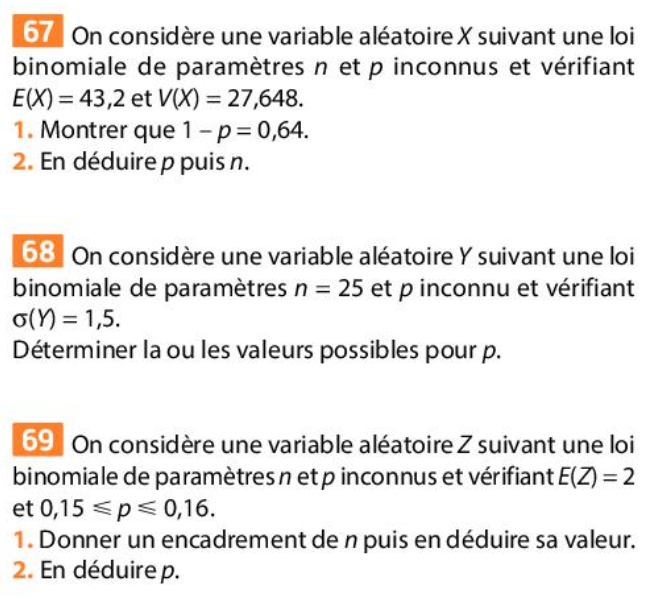 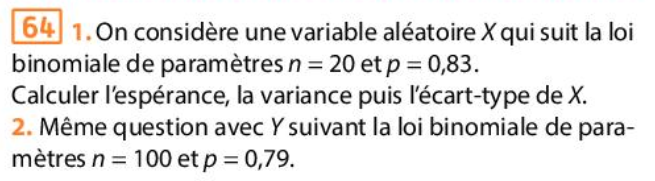 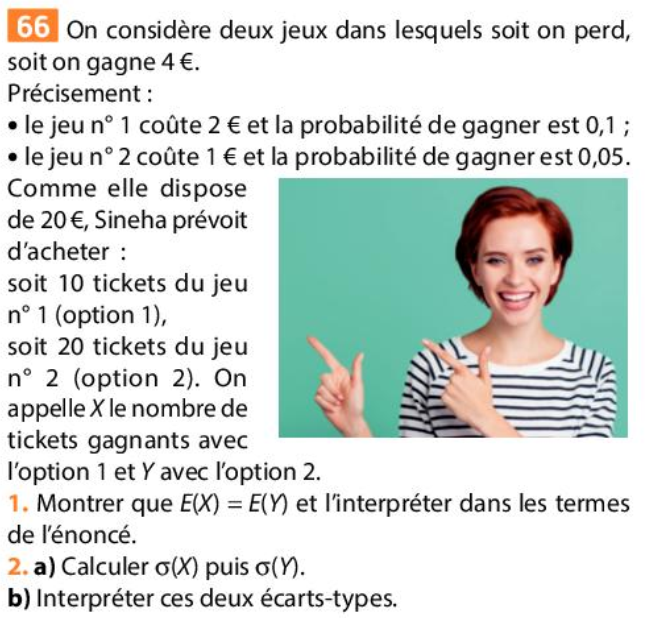 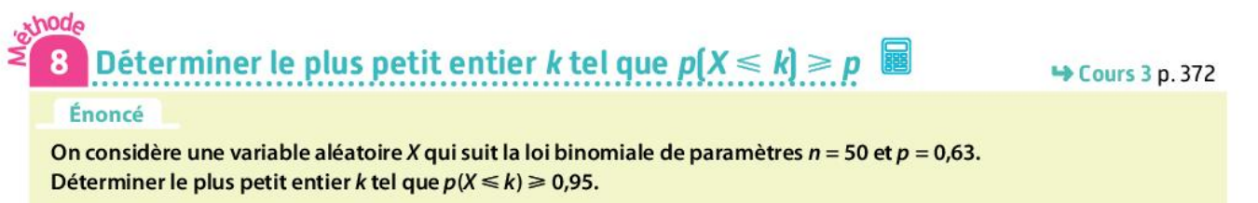 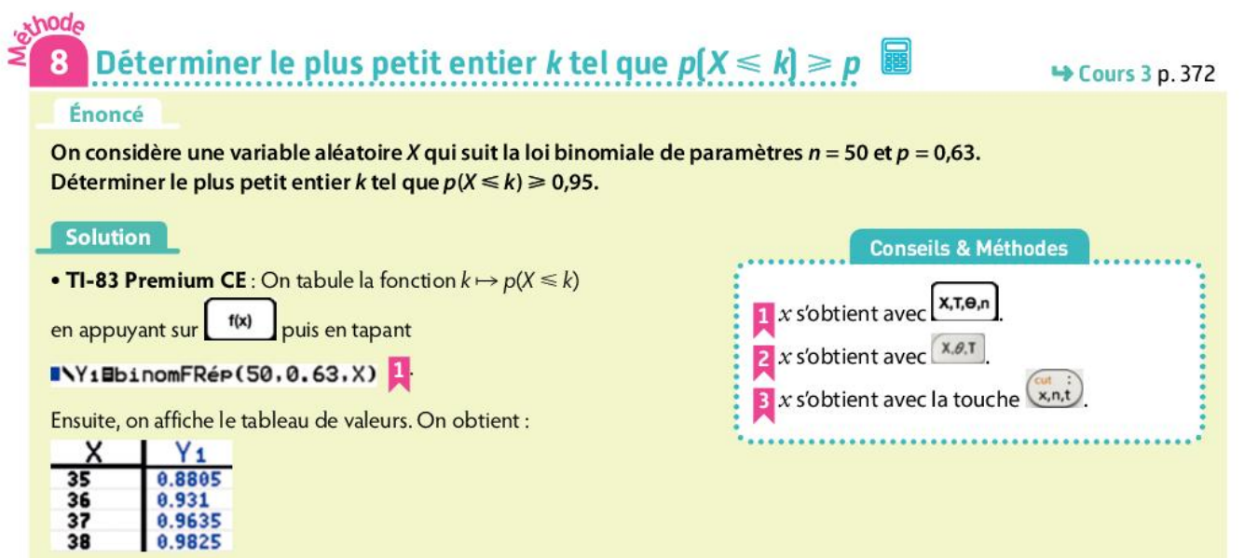 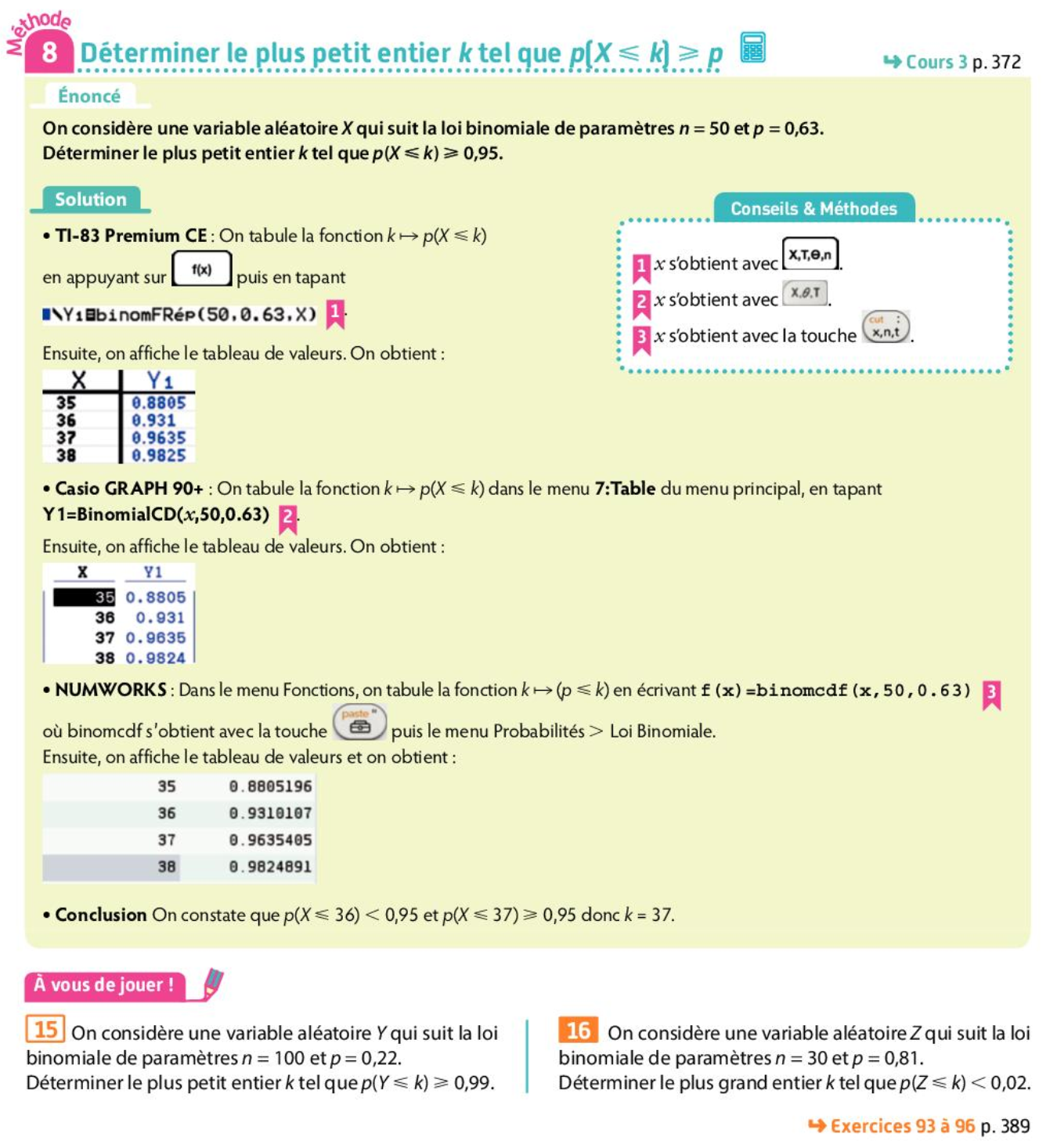 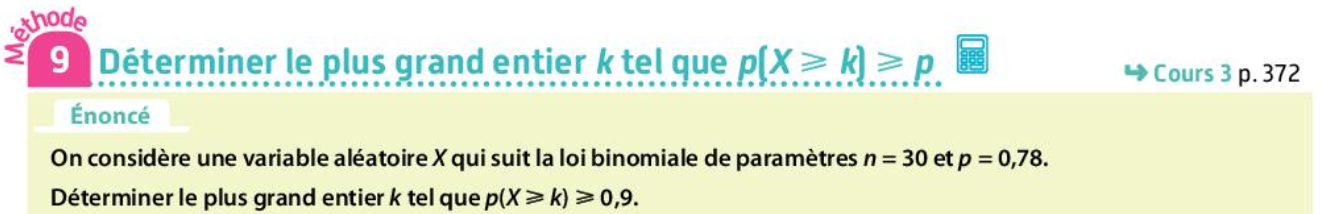 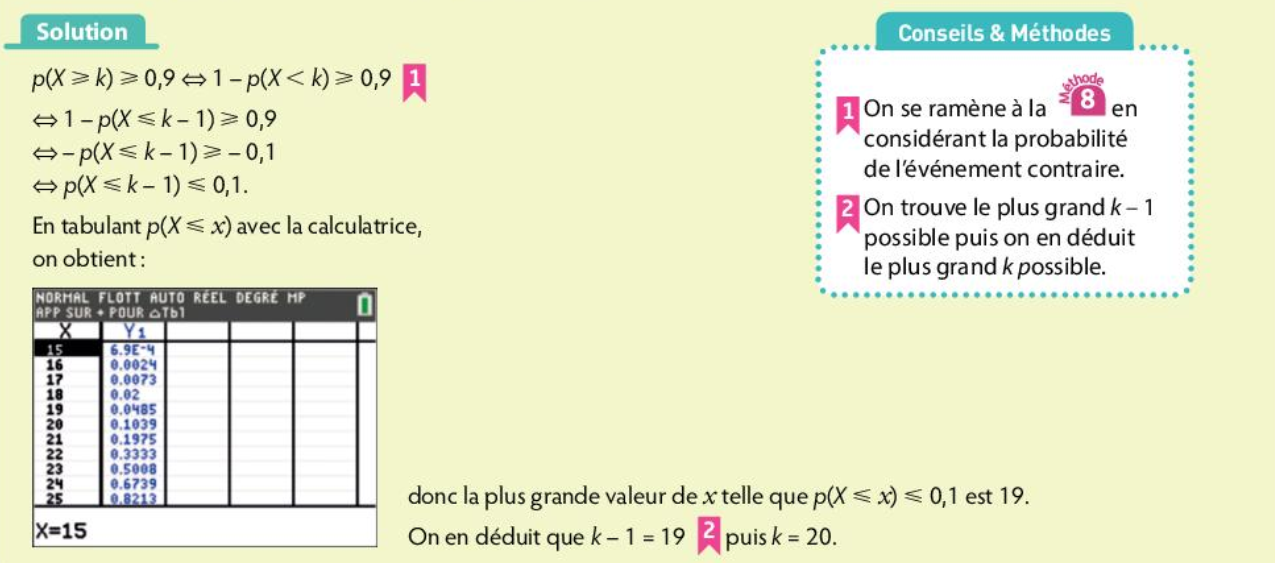 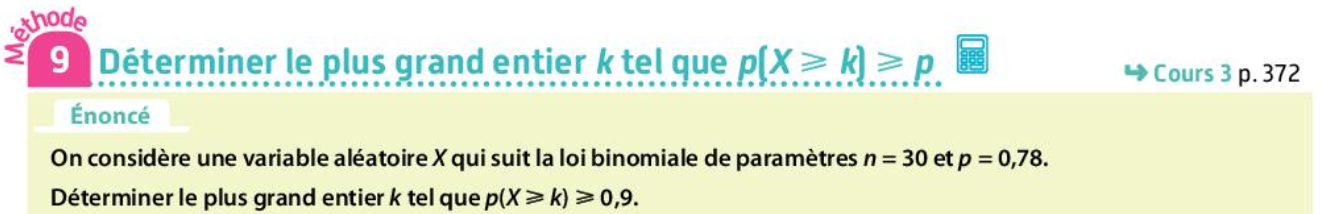 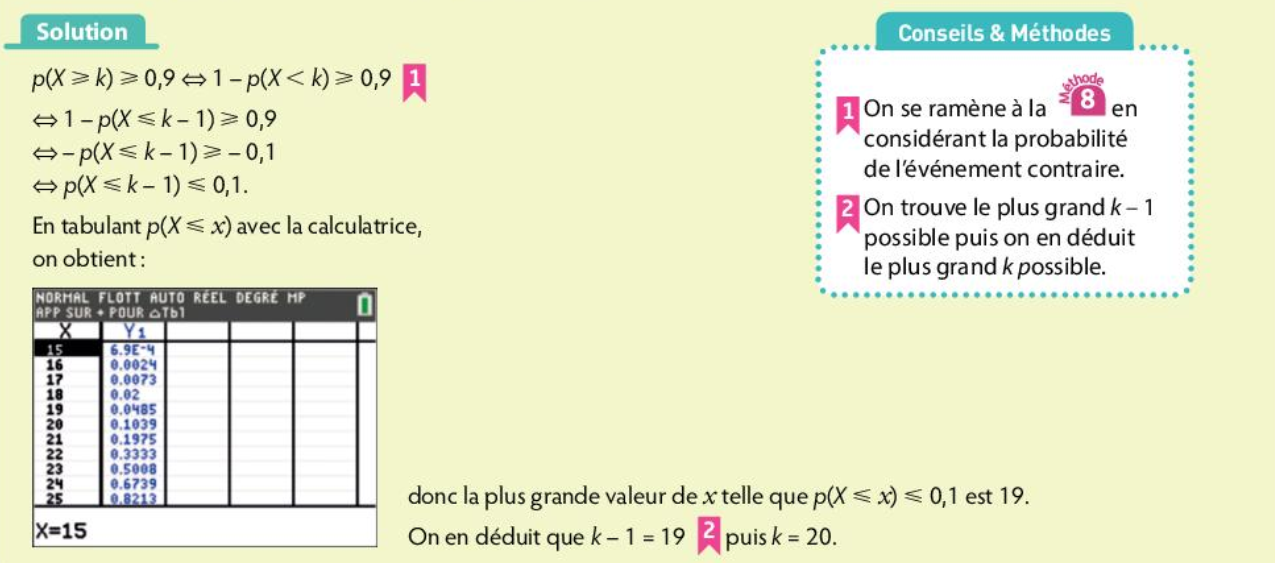 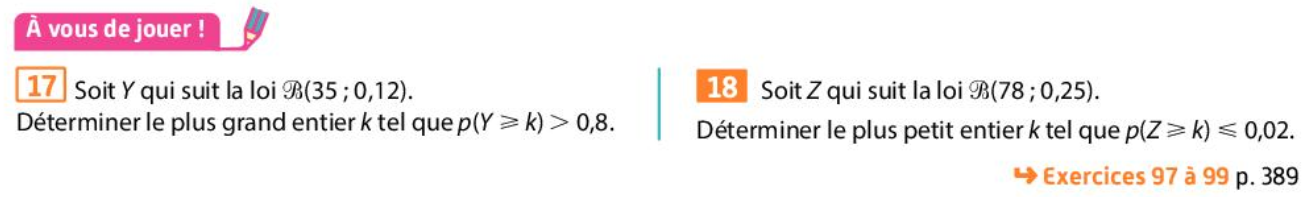 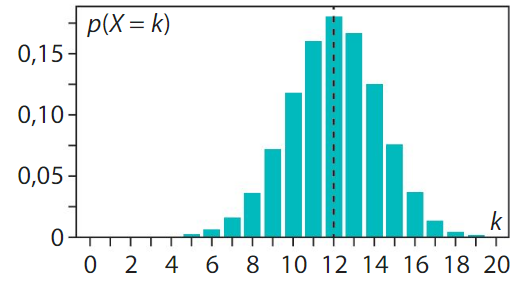 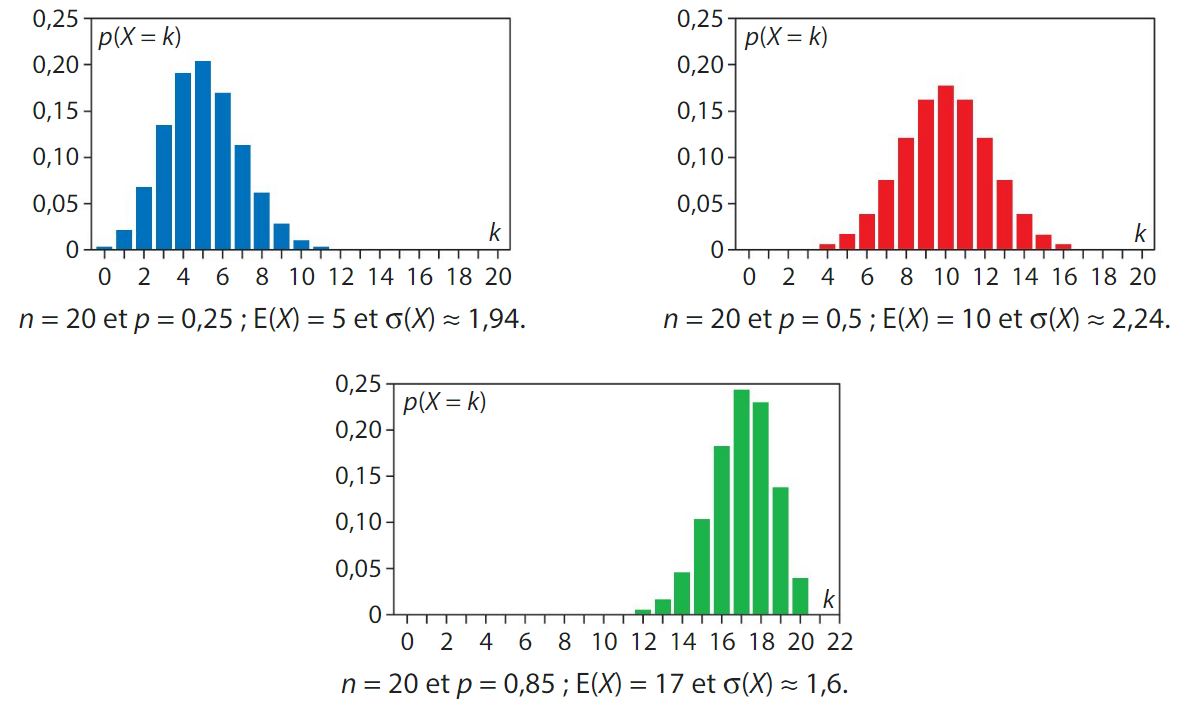 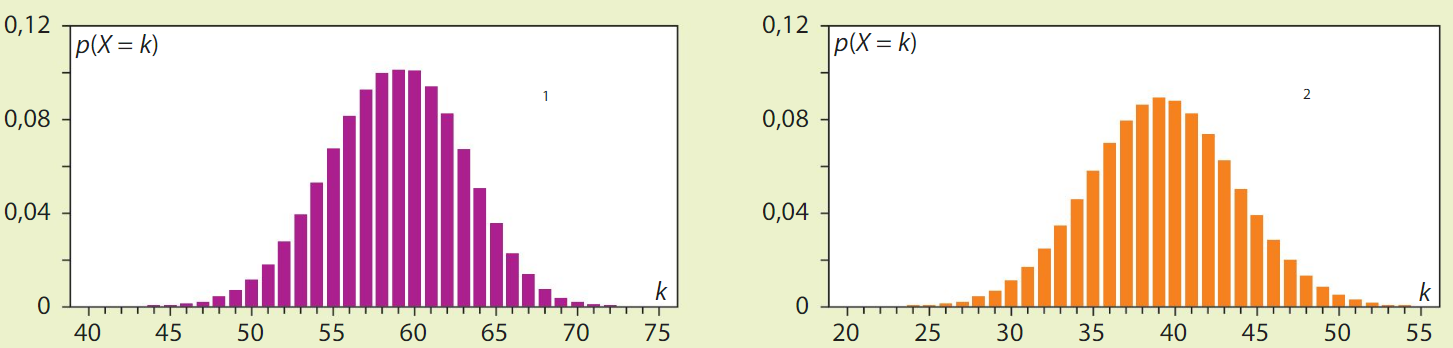 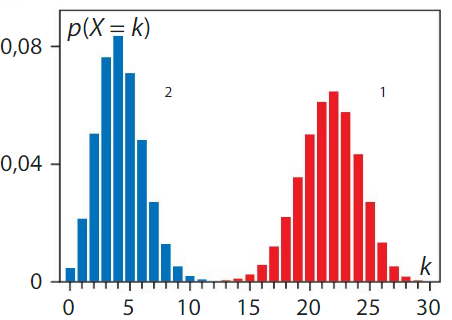 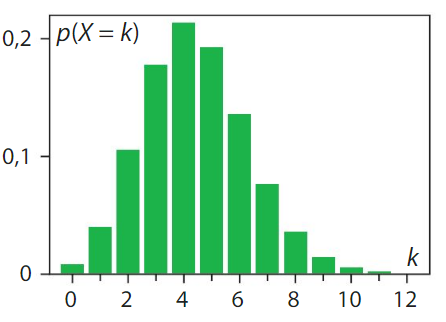 Exercices 70 à 71 p. 38
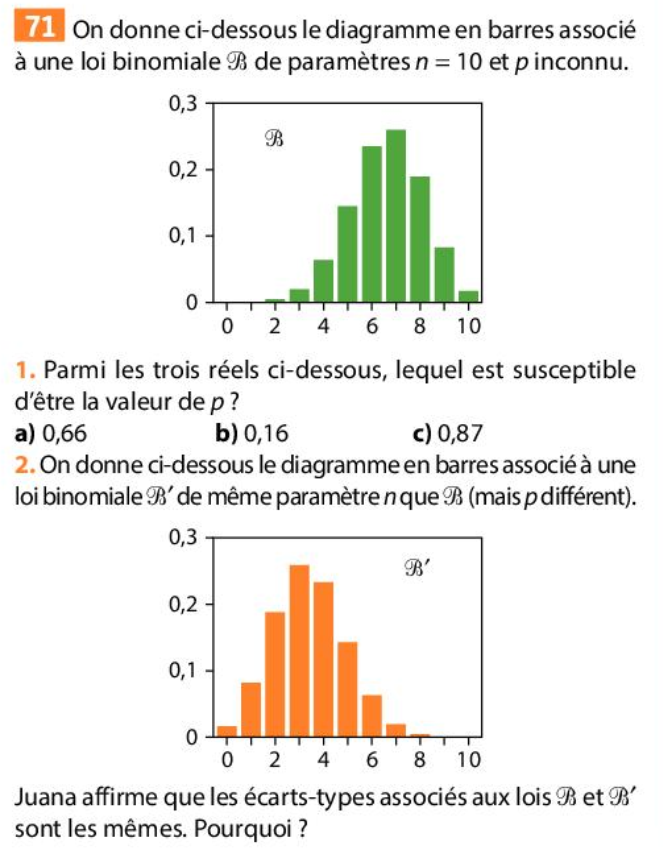 Exercices 70 à 71 p. 38
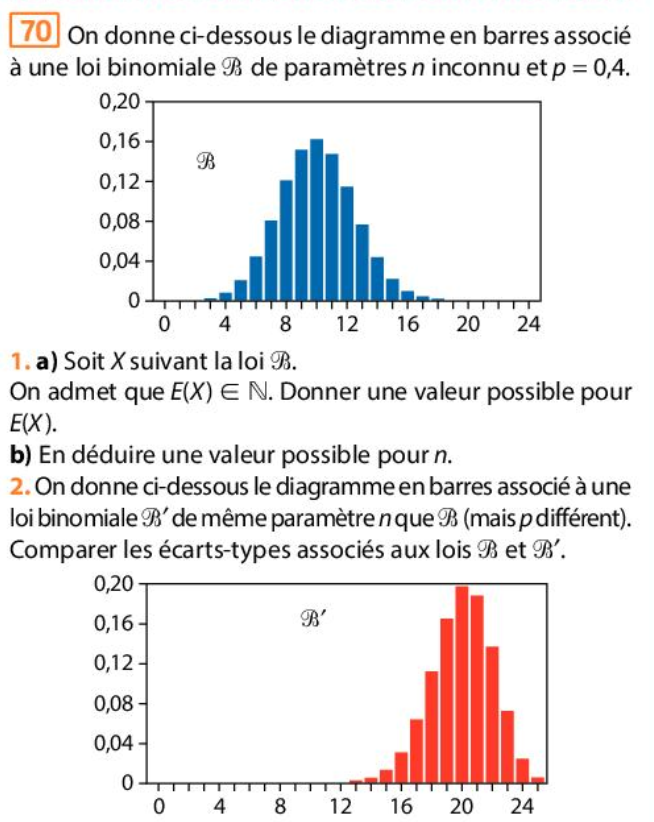 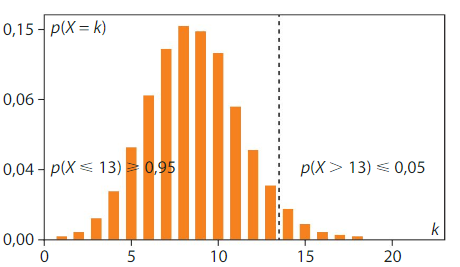 Exercices 70 à 71 p. 38